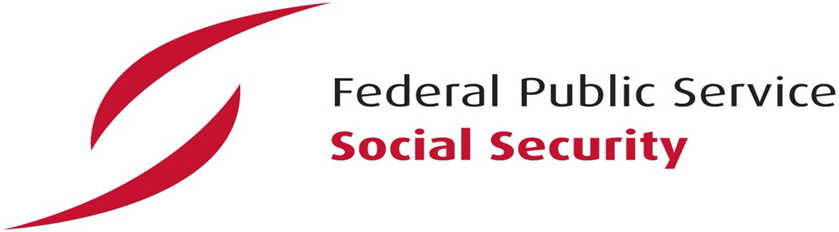 The Evolution of the social situation and social protection in Belgium 2018
Plateforme belge contre la pauvreté et l’exclusion sociale UE 2020
07/12/2018
Rudi VAN DAM & Sébastien BASTAITS
Présentation en 3 parties
Partie 1 : Introduction
    Contextualisation

Partie 2 : Analyse 2018 
    Les principales tendances en quelques chiffres 

Partie 3 : Messages clés et mise en perspectives
Partie I : Introduction
Historique/objectif/context EU/BE de nos analyses : Monitoring Strat 2020 (AROPE), MOC, RSN, PNR … 
Support/sources de données/méthode : Ind EU (EU-SILC, JAF) + autres données/études BE 
Méthode de rédaction (SPF … mais aussi GT + OSE/HIVA)
Structure de l’analyse …
Partie II : Analyse 2018Base principale : EU-SILC 2017
Absence de progrès ./. à l’objectif de réduction de pauvreté de la Stratégie 2020

Stabilité sociale globale au cours de la dernière décennie … en matière de (inégalités) revenu, de pauvreté et d’exclusion sociale, d’emploi

… Divergences croissantes entre classe d’âge (amélioration de la situation des seniors)

… Divergences croissantes (particulièrement au sein de la population active) selon le niveau d’éducation mais aussi selon les revenus et la composition du ménage, le logement, la nationalité, la Région …etc.
II.1. Absence de progrès par rapport à l’objectif de réduction de la pauvreté et d’exclusion sociale de la Stratégie EU 2020(AROPE - nombre de personnes en milliers)
II.2. Stabilité globale1°) En matière de revenus réels disponibles des ménages
II.2. Stabilité globale2°) En matière d’inégalité de revenus
II.2. Stabilité globale2°) En matière d’inégalité de revenus (Suite - S80/S20 )
II.2. Stabilité globale3°) En matière de Pauvreté et d’exclusion sociale
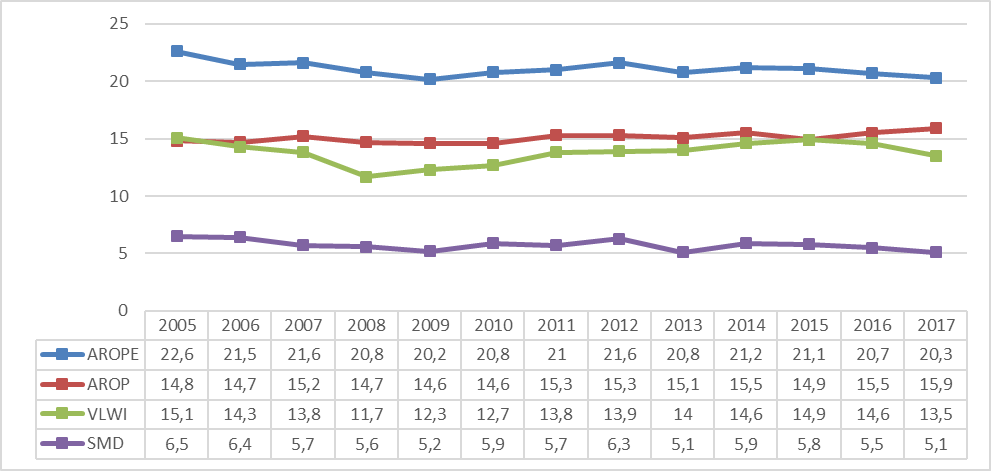 II.2. Stabilité globale3°) En matière de Pauvreté et d’exclusion sociale                            		(suite - comparaison européenne 2016)
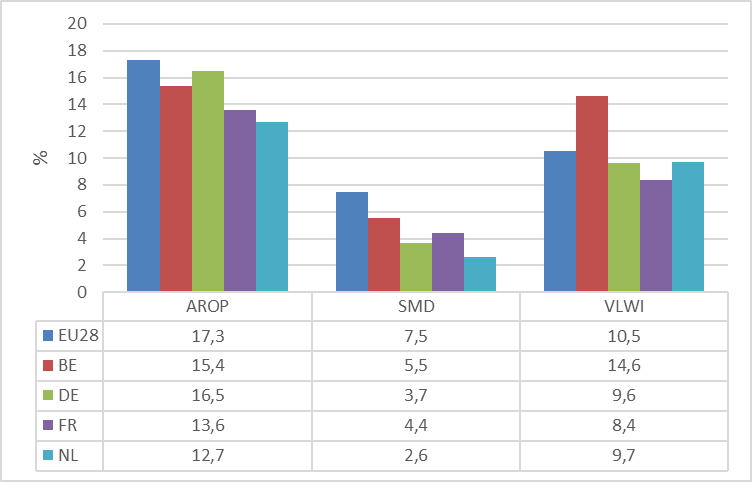 II.2. Stabilité globale4°) En matière d’emploi et chômage
II.3. Divergences entre classes d’âgesAmélioration de la situation des seniors (en contraste à l’évolution des autres classes d’âges)a) Diminution du taux de pauvreté (AROP)
II.3.Amélioration de la situation des seniors(en contraste à l’évolution des autres classes d’âges) b) Diminution de la persitence de la pauvreté
II.3. Amélioration de la situation des seniors(en contraste à l’évolution des autres classes d’âges) c) Diminution de l’écart de pauvreté
II.3. Amélioration de la situation des seniors d) Différence de genre (AROP pour les isolés âgés)
II.4. Divergences croissantes1°) Par niveau d’education (au sein de la population active - taux d’emploi)
II.4. Divergences croissantes1°) Par niveau d’education (suite - au sein de la population active - AROP)
II.4. Divergences croissantes1°) Par niveau d’education (suite - au sein de la population active - VLWI)
II.4. Divergences croissantes2°) Selon le logement (AROPE)
II.4. Divergences croissantes3°) Selon le revenu (unmet need medical par quintile )
II.4. Divergences croissantes4°) Selon la composition du ménage et la nationalité (2017)
II.4. Divergences croissantes5°) Selon la Région (AROPE)
II.4. Divergences croissantes5°) Selon la Région (Suite - taux d’emploi – 20/64 ans)
Partie III : Messages clés et Mises en perspectives
III.1 Considérations diverses : 1°) Dépenses de la protection sociale (en % du PIB)
III.1 Considérations diverses : 2°) Efficience de la protection sociale (réduction de la pauvrété ou exclusion gràce aux transferts)
III.1 Considérations diverses3°) Niveau des prestations (en % du seuil de pauvreté)
III.1 Considérations diverses : 4°) : Taux de pauvreté pour les ménages en situation de VLWI
Expenditure (% GDP) by AROP (%)
Expenditure (% GDP) by AROP VLWI (%)
MERCI pour votre attention !
http://socialsecurity.belgium.be/fr/publications






http://statbel.fgov.be/fr/statistiques/chiffres/
http://ec.europa.eu/eurostat/data/database
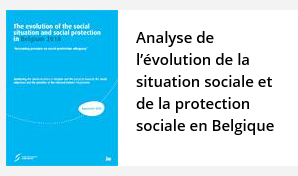